Humanistický rámec vztahu
Mgr. Jana Pluhaříková Pomajzlová, 1 LF UK, 2019
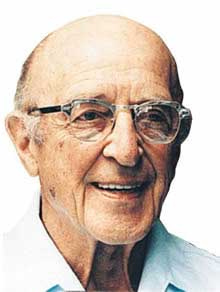 Praxe zaměřená na člověka (CCP)
Termín poprvé použil Carl R. Rogers, jeden  
ze zakladatelů humanistické psychologie a „na 
klienta orientované terapie“ (1939)
Změna ve vztahu pracovník – klient 
Význam přijetí, empatie, respektu, aktivního naslouchání a pochopení motivace jedince
Holistický přístup
Terapeut vystupuje jako facilitátor, nabízí možnosti a informace tak, aby se klient mohl sám rozhodnout, co chce
Terapeut zajišťuje prostředky k dosažení cílů
Nedirektivní přístup, rovnocenný vztah klient-terapeut
Základní pojmy:
Koncept „self“ – sebepojetí, jedinec jako individualita s individuálními myšlenkami, pocity, vzorci chování, postoji a zkušenostmi. Prostřednictvím hodnocení druhých se posiluje náš obraz o sobě samém.
Autonomie – vlastní hnací síla člověka něco dělat, něco ovlivňovat, svoboda rozhodovat, vybrat si, odpovědnost.
Subjektivní zkušenost (nebo potřeby) – důležitost vědomé zkušenosti a subjektivního významu (přesvědčení, pocity, motivace, potřeby)
© Bc. Monika Kohoutová, Mgr. Jaromíra Uhlířová 1.LF UK, Klinika rehabilitačního lékařství
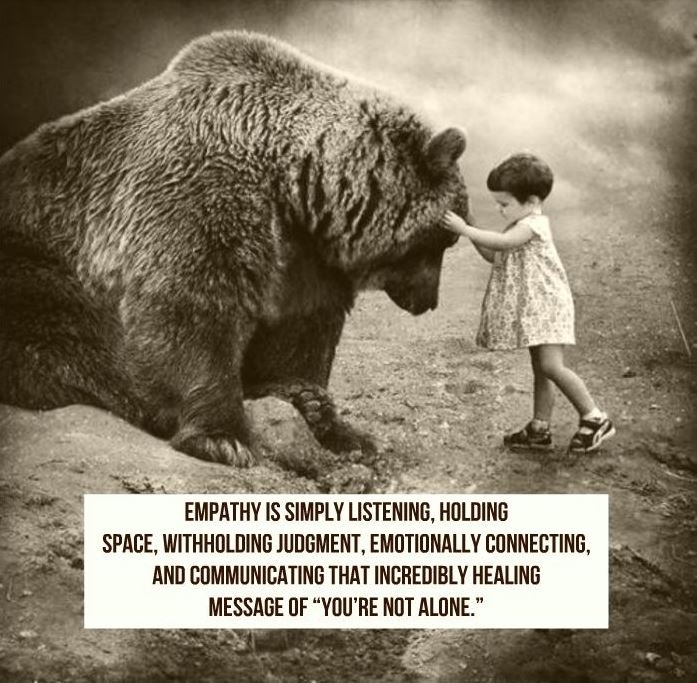 Humanistický rámec vztahu
Hlavní zaměření na:

jedinečnost člověka, který má osobní autonomii, sílu vlastního vlivu a své sebepojetí
subjektivní, vědomou, „teď a tady“ zkušenost
naší kapacitu být sebeuvědomělý a reflektující
existenciální předpoklad, že lidé mohou utvářet sami sebe a dělat svá vlastní rozhodnutí tak, jak hledají smysl ve svém životě“  (Finlay, 2004)
Postoj pracovníka
zaujetí pro člověka, skutečný zájem o něj
pozitivní přijetí a úcta bez kladení podmínek, bez hodnocení (vřelost)
opravdovost (autenticita, kongruence – shoda v tom, co říkám, jak jednám)
schopnost vcítění (empatie)
schopnost být „tady a tedˇ“ 
   (přítomnost)
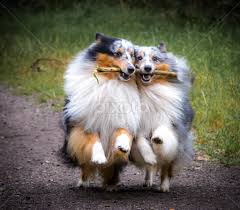 Principy praxe zaměřené na klienta  (Crepeau a kol, 2003, Law, 1998, Sumsion, 200)
Autonomie klienta a jeho volba
Respekt a akceptace klienta
Terapeutické partnerství a sdílení odpovědnosti
Kontext a kongruence: rozpoznání
   podmínek a nároků prostředí
Dostupnost a flexibilita
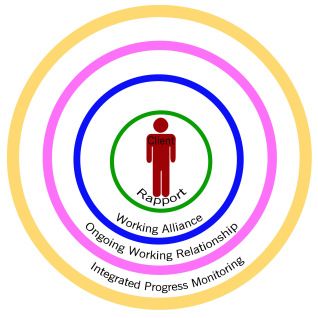 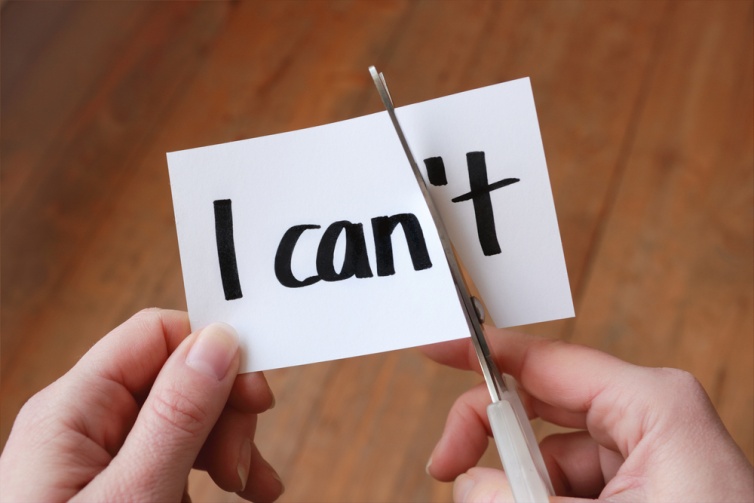 Ergoterapeutické intervence
Vedení subjektivních záznamů (deník, psaní příběhů)
Nedirektivní poradenství
Skupinové aktivity a kreativní techniky (zaměřující se např. na sebepojetí, sebepoznání, sebepřijetí, sebeuvědomění)
Posilování v uskutečňování smyslupného zaměstnávání (výběr a realizace smysluplných aktivit, „flow“ prožívání aktivity)
Relaxace, mindfulness, meditace apod.
Co pro vás znamená empatie?
https://www.youtube.com/watch?v=tuBZZasavZo
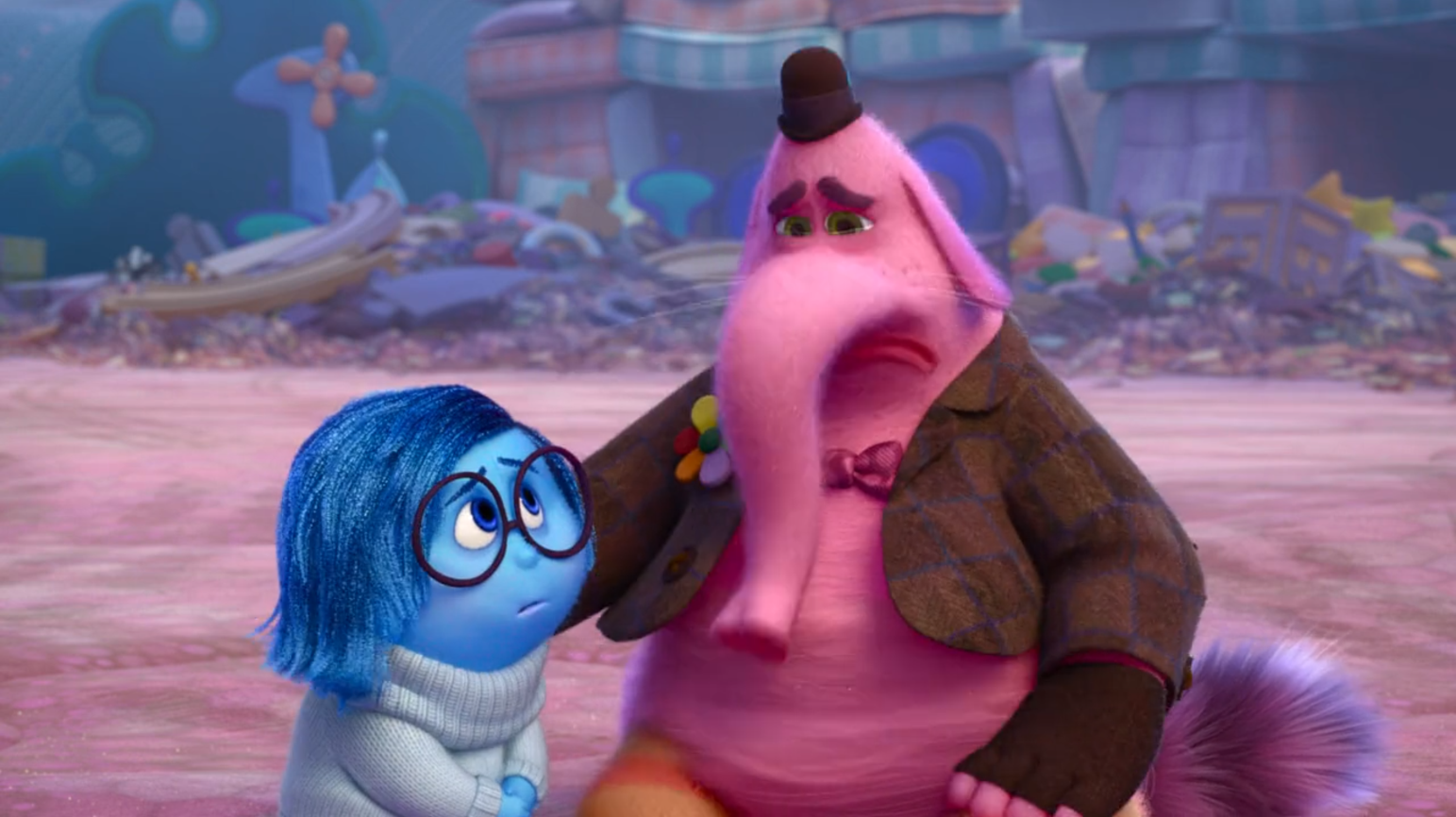 CCP v ergoterapii
Poprvé v dokumentu „Pokyny pro praxi zaměřenou na klienta v ergoterapii“ – Kanadská asociace ergoterapeutů (CAOT, 1983)
1997 vytvoření Kanadského modelu výkonu zaměstnávání (CMOP)
Vznik doporučených postupů pro praxi
2013 rozšíření o důležitost propojení výkonu zaměstnávání a umožňování(enablement) (CMOP-E)
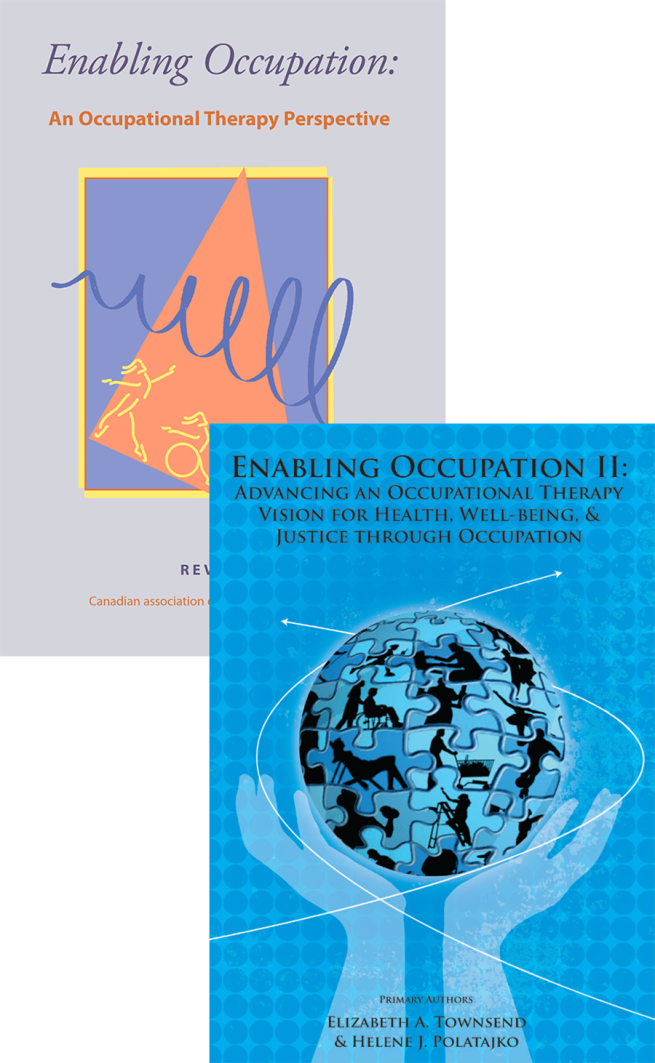 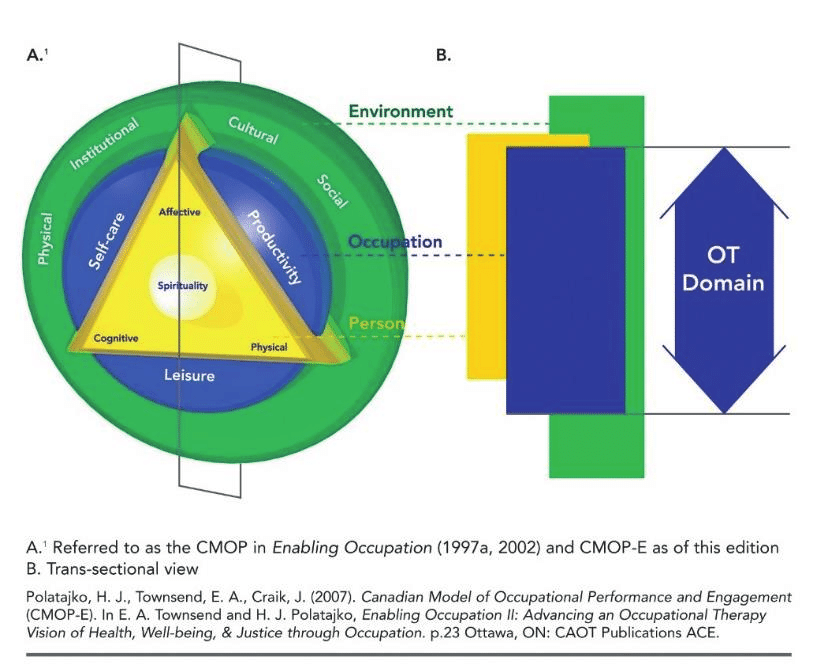 CMOP aCMOP – E
Model vysvětluje, že výkon zaměstnání je výsledkem interakcí mezi jedincem, prostředím a zaměstnáváním
CMOP – Kanadský model výkonu zaměstnávání
Nejdůležitější principy:
Klient rovnocenným partnerem – spoluřídí celý proces
Holistický pohled na jedince
Výchozí je vyhodnocení potřeb jedince
Využití analýzy a adaptace aktivity
Důležitým faktorem je životní fáze, ve které se jedinec nachází
Zohlednění očekávání, přání, zkušeností a rolí jedince
Informování klienta o procesu – o všech krocích, hodnocení a léčbě
Zodpovědnost terapeuta i klienta
CMOP – Kanadský model výkonu zaměstnávání
Základní části vytvářející OT intervenci:

Spiritualita – reflexe a pochopení smyslu života
Motivace – účast na cílené, smysluplné a významné činnosti
Terapeutický vztah – vede klienta ke konstruktivní autonomii
Proces učení – vyvíjení se, změna, přizpůsobování se
Etika – hodnoty humanizmu – odpovědnost a morálka
CMOP – Kanadský model výkonu zaměstnávání
Zohledňuje tři základní koncepty v ergoterapii – jedince, zaměstnávání, prostředí

Model popisuje člověka ve třech oblastech:
Soběstačnost
Produktivita
Zájmy

Tyto jsou doménami ergoterapie
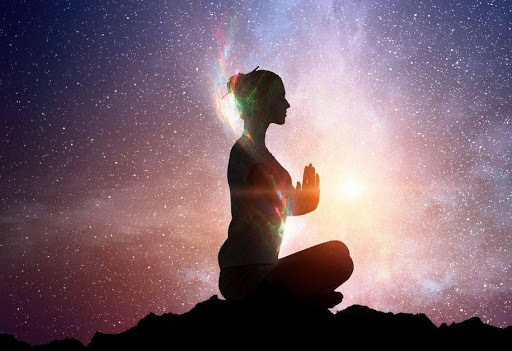 CMOP – Kanadský model výkonu zaměstnávání
Ústřední je zde spiritualita (základní element bytí) – tvoří základ modelu, dává životu smysl

Jedinec charakterizován třemi komponentami:
Fyzickou – konání, motorické, senzorické a senzomotorické dovednosti
Emoční (afektivní) – pocity, emoční a sociální oblast lidských vztahů
Kognitivní – myšlení, percepce, porozumění, koncentrace, úsudek…

Co pro vás osobně znamená spiritualita?
Jak byste se mohli v rozhovoru s klientem zjistit, co pro něj utváří „spiritualitu“?
CMOP – Kanadský model výkonu zaměstnávání
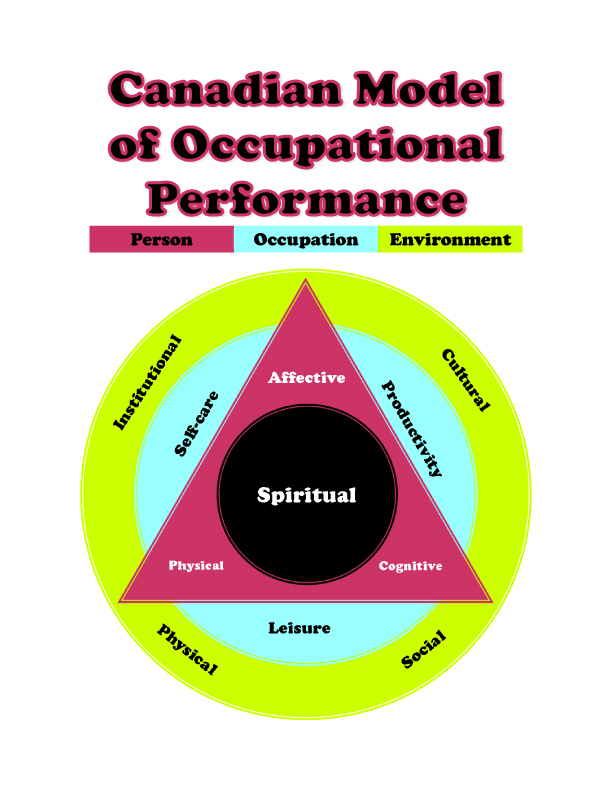 Prostředí

Fyzické
Kulturní
Sociální
institucionální
CMOP – Kanadský model výkonu zaměstnávání
COPM – Kanadské hodnocení výkonu zaměstnávání
Vychází z modelu CMOP a  Přístupu orientovaného na klienta (CCP)
Poprvé vydáno v roce 1991, nyní již 5.vydání. Přeloženo do českého jazyka
Zatím nezohledňuje rozšíření modelu CMOP-E o „engagement“ (zapojování)

Standardizované individualizované hodnocení – semistrukturovaný rozhovor
Zaměřuje se na stanovení pro klienta důležitých oblastí výkonu zaměstnávání a subjektivně vnímaných obtíží ve výkonu zaměstnávání
Je podkladem ke stanovení cílů ergoterapie a plánu ergoterapeutických intervencí
Kanadské hodnocení výkonu zaměsnávání
Seznámení s klientem, vysvětlení účelu hodnocení
Terapeut vyzve klienta, aby si představil svůj typický den a aktivity, které během dne vykonává.

Krok 1
Klient pod vedením terapeuta definuje aktivity z oblasti soběstačnosti, produktivity a volného času

Krok 2
Hodnotí důležitost vybraných aktivit na škále 1 až 10
COPM postup použití
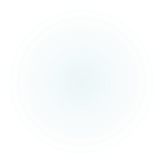 Krok 3
Výběr pro klienta nejvýznamnějších, nejdůležitějších problémových oblastí
Hodnocení výkonu v těchto oblastech na škále 1 až 10

Krok 4
Hodnocení spokojenosti s aktuálním výkonem na škále 1 až 10

Celkové skóre  - výpočet
Určení priorit a cílů pro plán ergoterapie

Re-evaluace
Po stanovené době (nejlépe po dohodě s klientem) opětovné zhodnocení výkonu a spokojenosti s výkonem na číselné škále
COPM postup použití
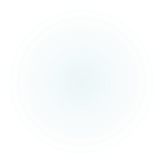 COPM – otázky k úvaze
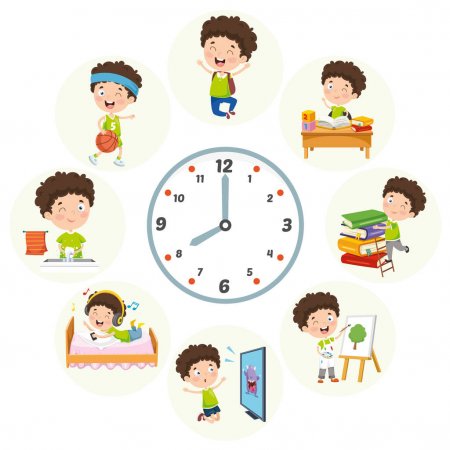 Jaké vnímáte výhody a nevýhody použití tohoto nástroje?

Jaké může být omezení v použití nástroje v praxi? 

Jak byste postupovali 
u dětí
u lidí s demencí či u lidí s kognitivními poruchami
u lidí s duševním onemocněním?
COPM instrukce a ukázky z praxe
Použití COPM:
https://www.youtube.com/watch?v=I90fnYMy_7A&list=PL6tlyJOkhXzo26AW_6RaF83jHaRYughII&index=33
https://www.youtube.com/watch?v=G4tN7_crExk&list=PL6tlyJOkhXzo26AW_6RaF83jHaRYughII&index=34
https://www.youtube.com/watch?v=utX3j-qSShw&list=PL6tlyJOkhXzo26AW_6RaF83jHaRYughII&index=36
https://www.youtube.com/watch?v=1eBOlcZ9iqo&list=PL6tlyJOkhXzo26AW_6RaF83jHaRYughII&index=37
https://www.youtube.com/watch?v=ST4mzkcu7Zw&list=PL6tlyJOkhXzo26AW_6RaF83jHaRYughII&index=38

https://www.youtube.com/watch?v=NpqLcaxGlNE
https://www.youtube.com/watch?v=yHWATieGSzk
Jak rozvíjet rozhovor?
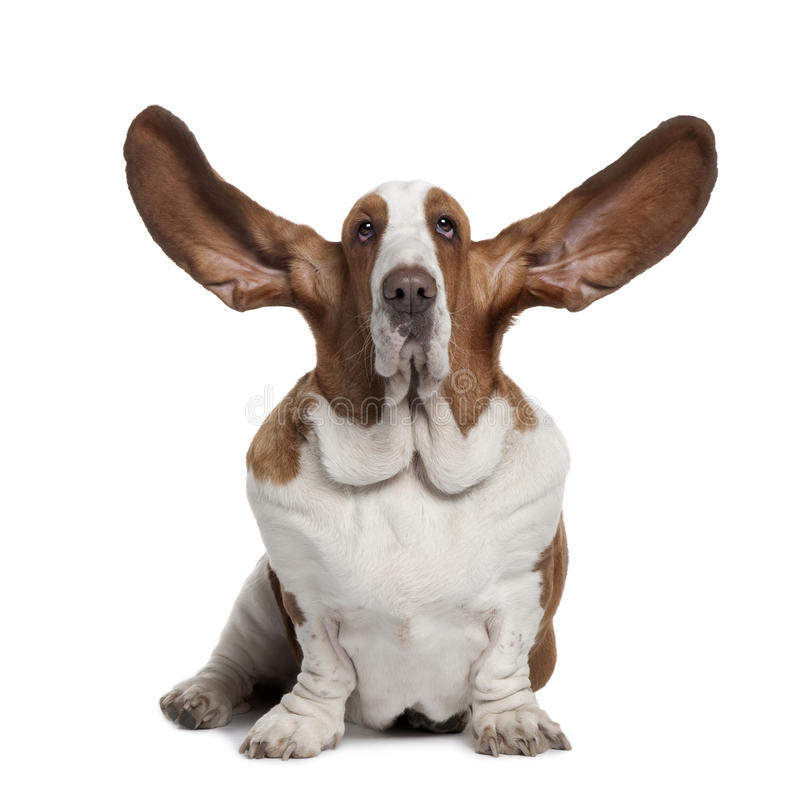 Nejprve skutečně naslouchejme, teprve poté „řešme problém“
Vyvarujme se hledání „perfektních řešení“
Vyvarujme se překotným „správným“ odpovědím
Nalaďme se a přizpůsobme svůj styl řeči druhému
Vedení rozhovoru
Jazykový koutek - myšlení dopředu
http://www.zotaveni.cz/zotaveni-nazivo/107-dil-5-mysleni-dopredu

Aktivní naslouchání
https://www.youtube.com/watch?v=3_dAkDsBQyk

Zaměření na silné stránky
http://www.zotaveni.cz/zotaveni-nazivo/49-dil-4-zamereni-na-silne-stranky

Kouzlo otevřených otázek
http://www.zotaveni.cz/zotaveni-nazivo/48-3-dil-kouzlo-otevrenych-otazek
Děkuji za pozornost
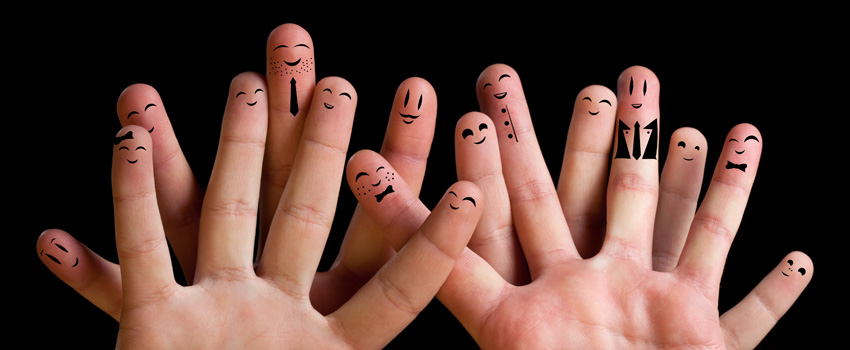